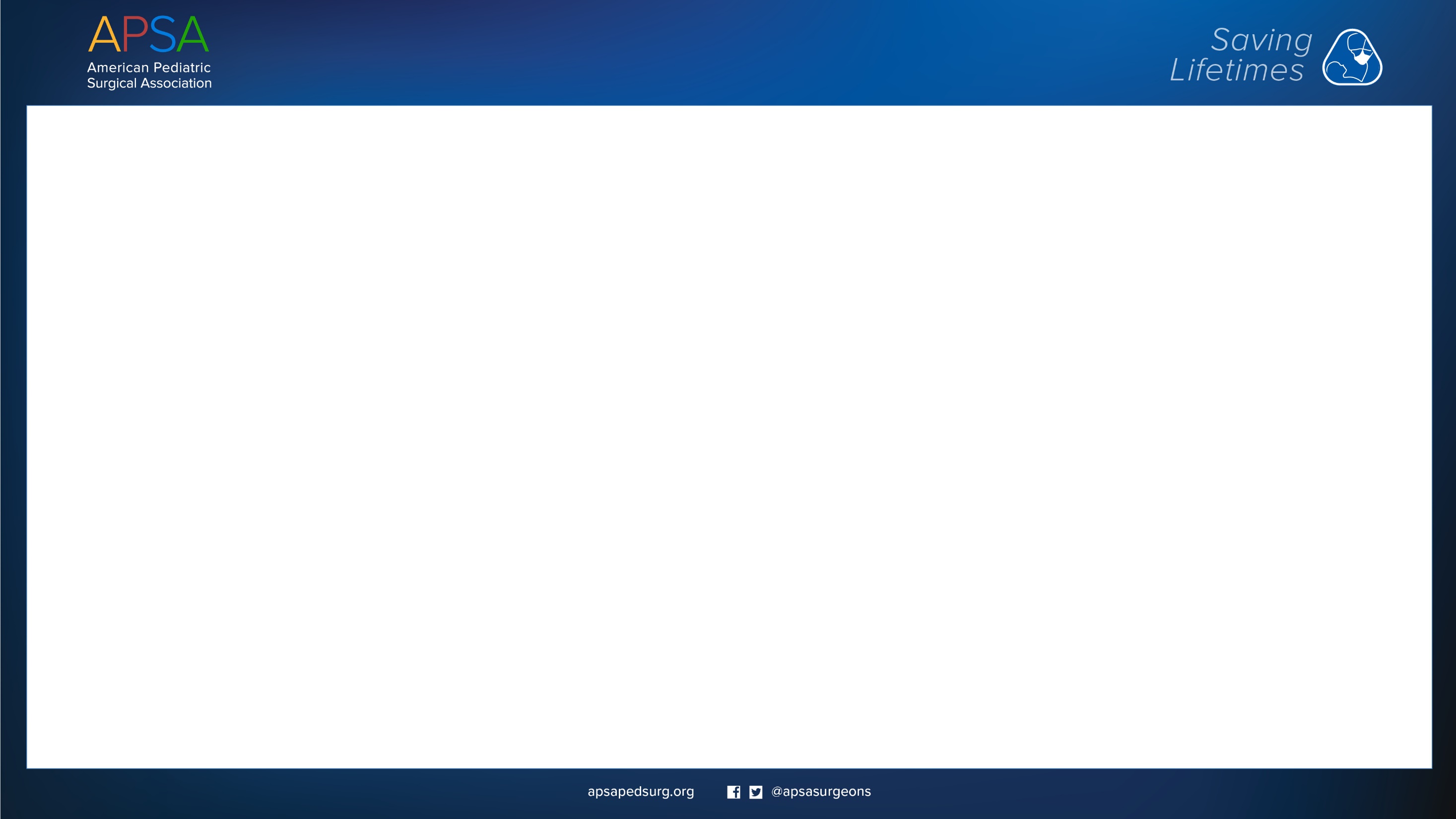 Outcomes & Evidence-Based Practice Committee
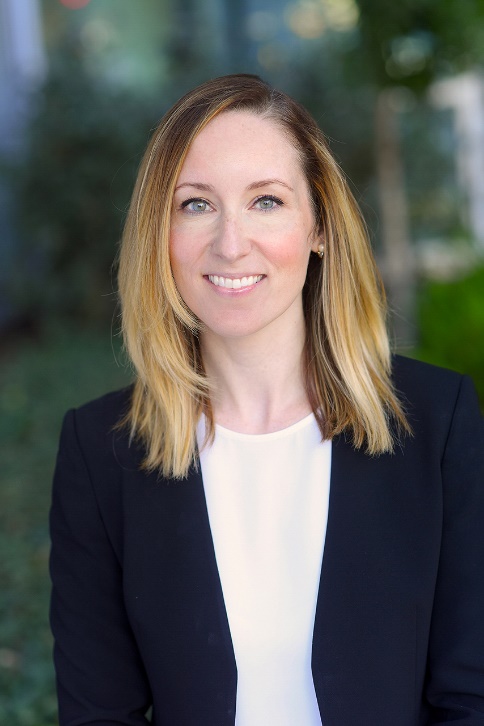 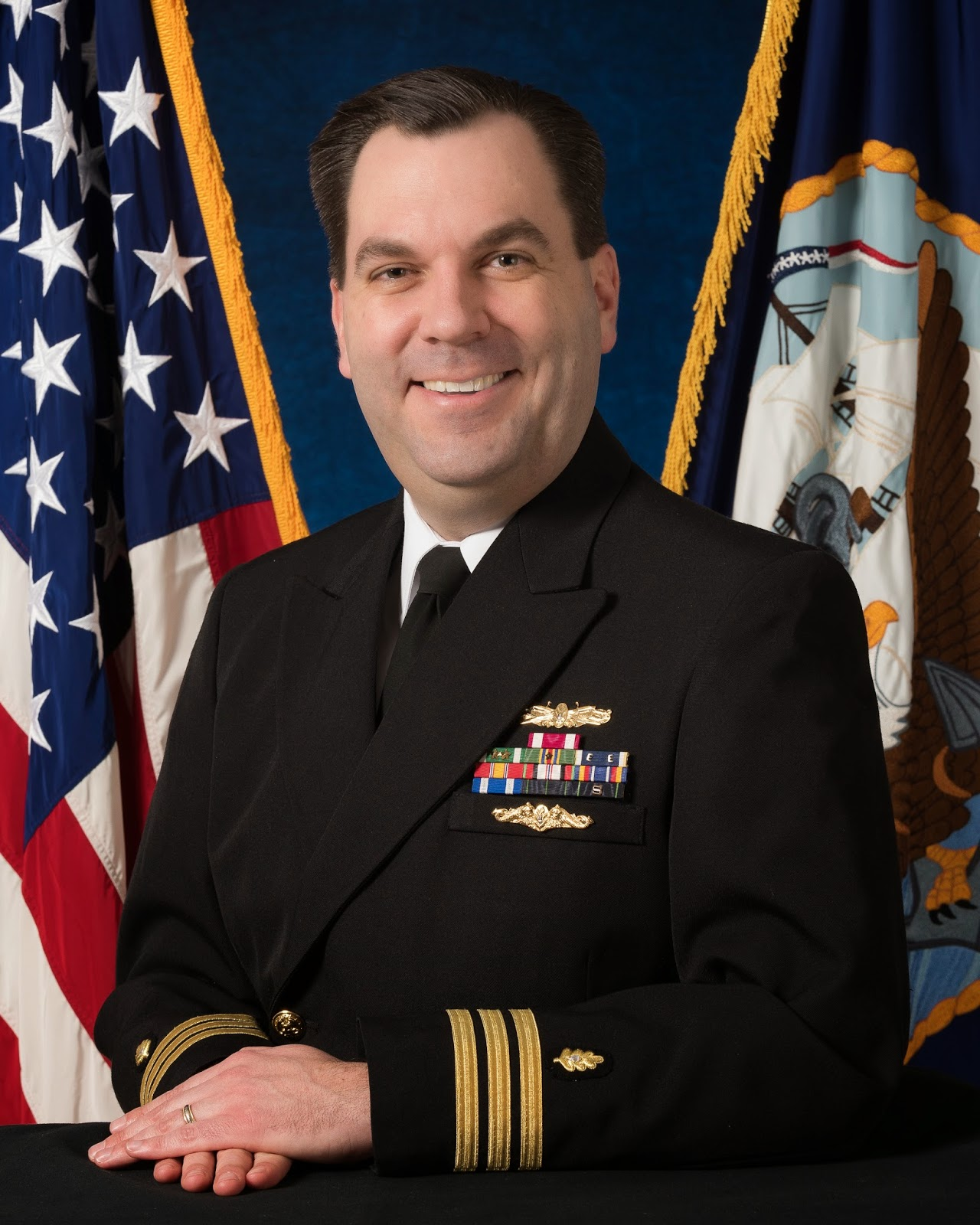 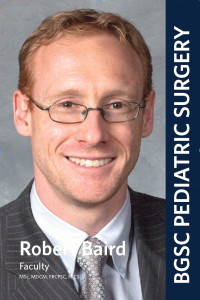 Robert Baird
Ex-Officio
Lorraine Kelley-Quon
Chair
Robert Ricca
Vice Chair
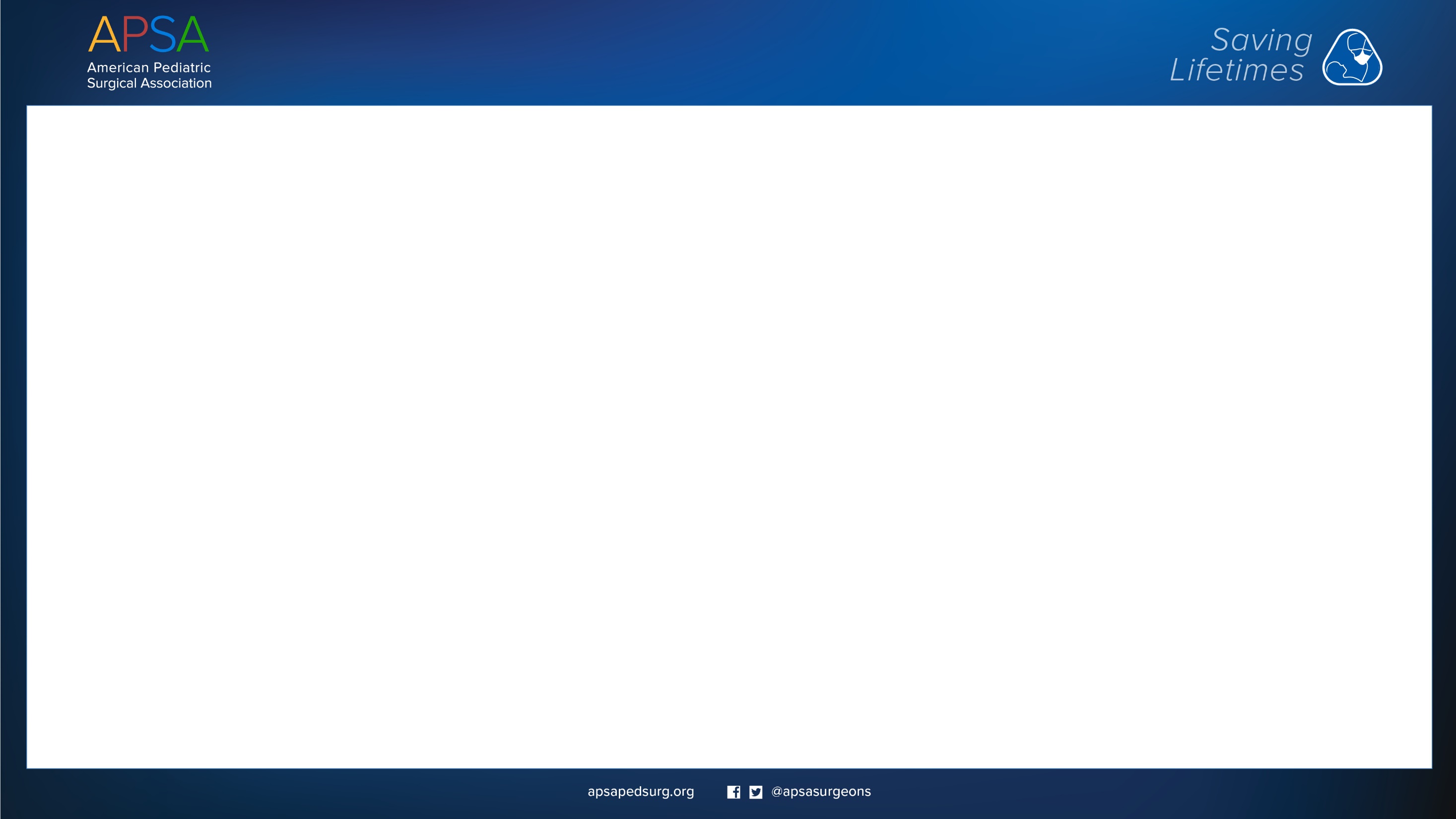 2024 Successes
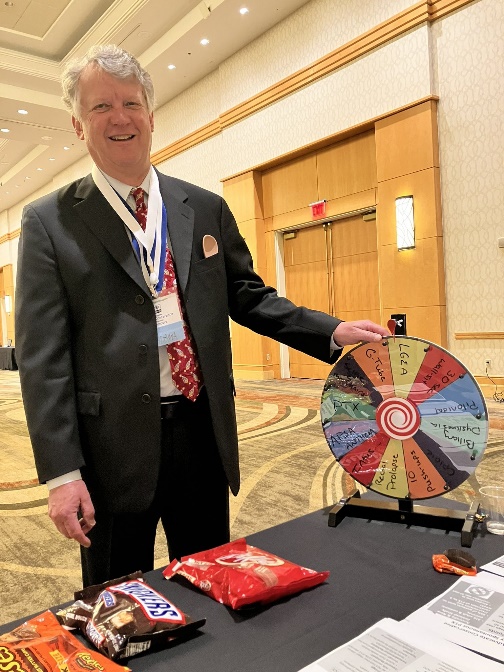 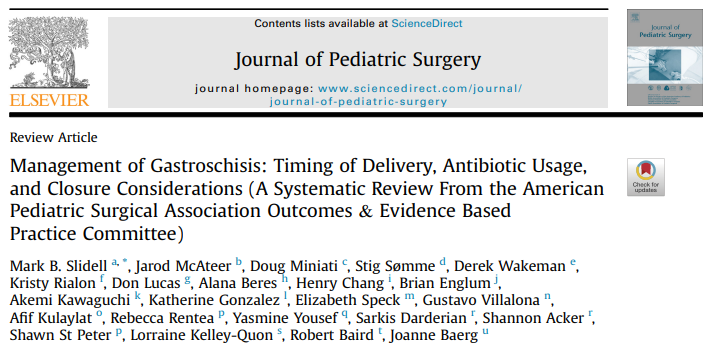 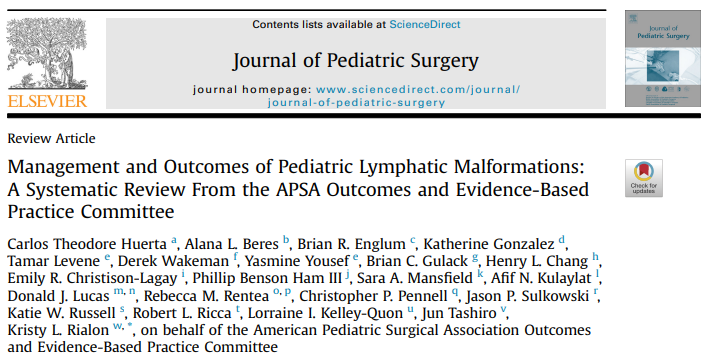 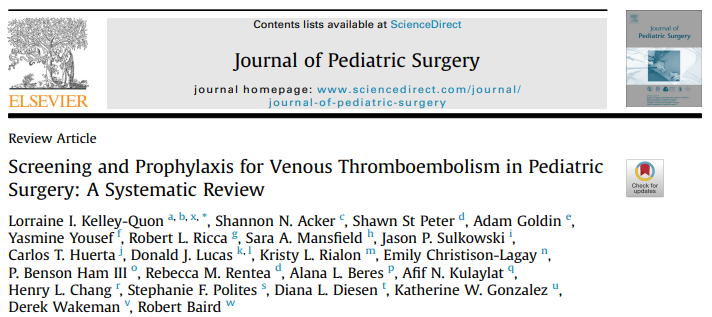 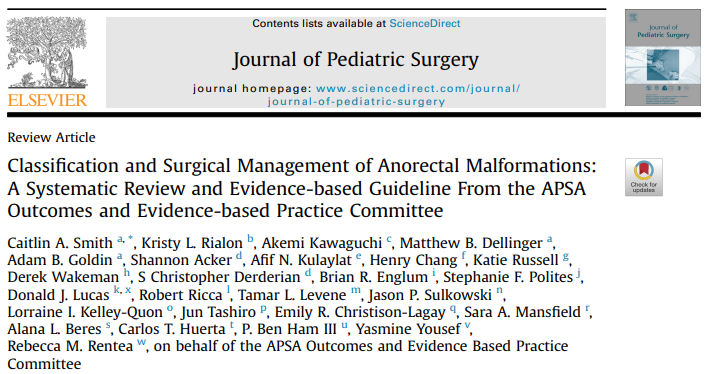 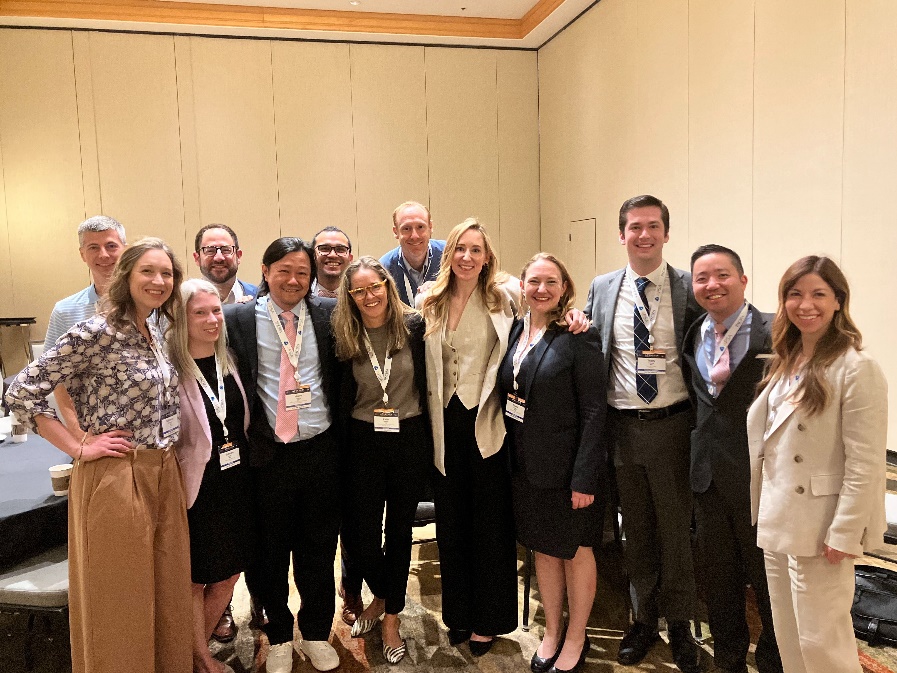 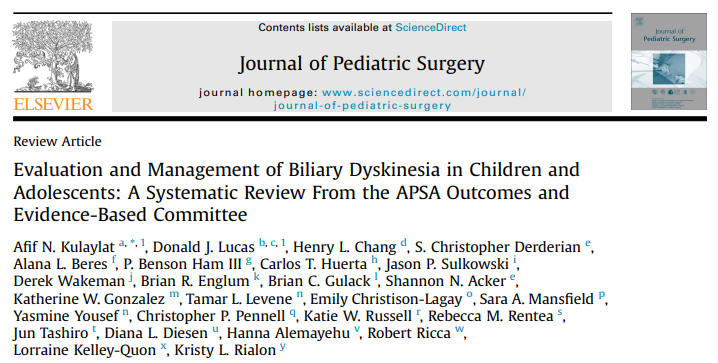 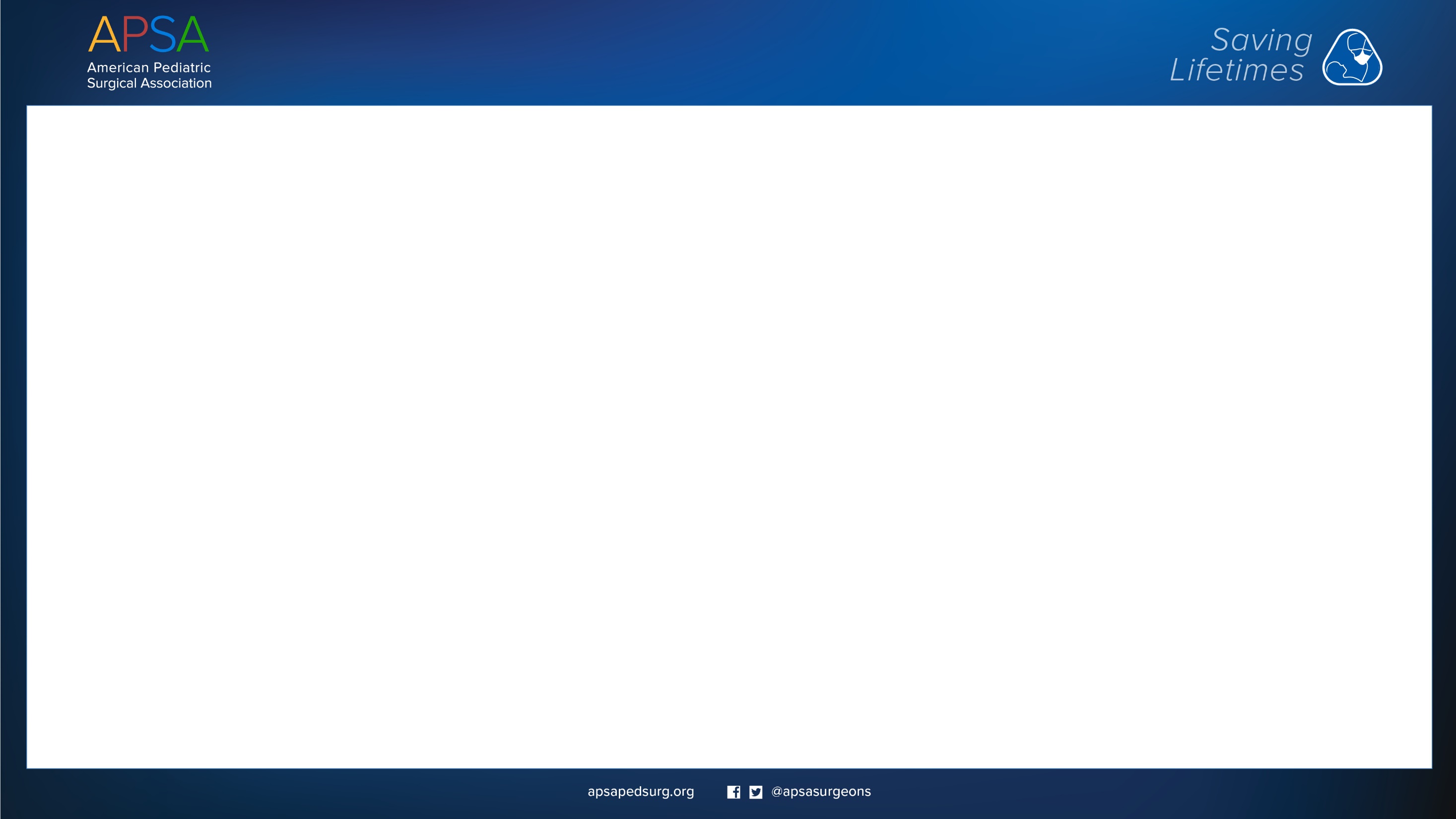 Past successes
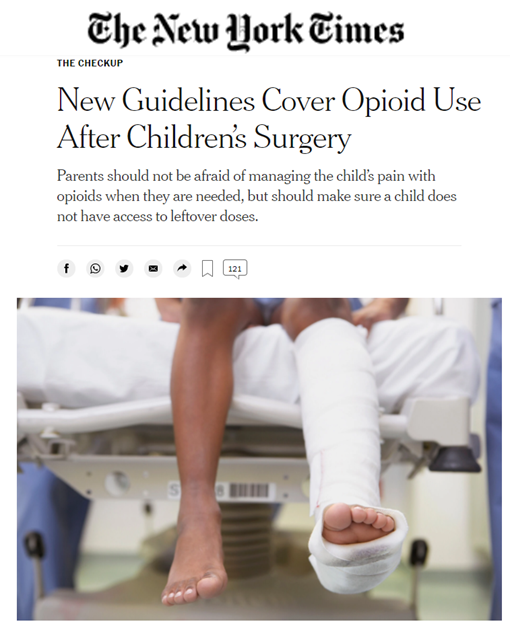 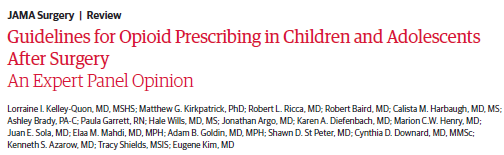 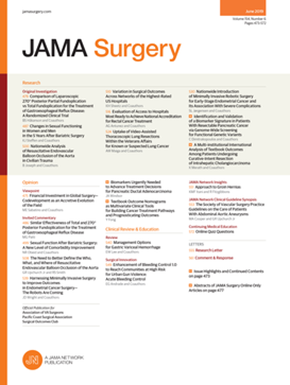 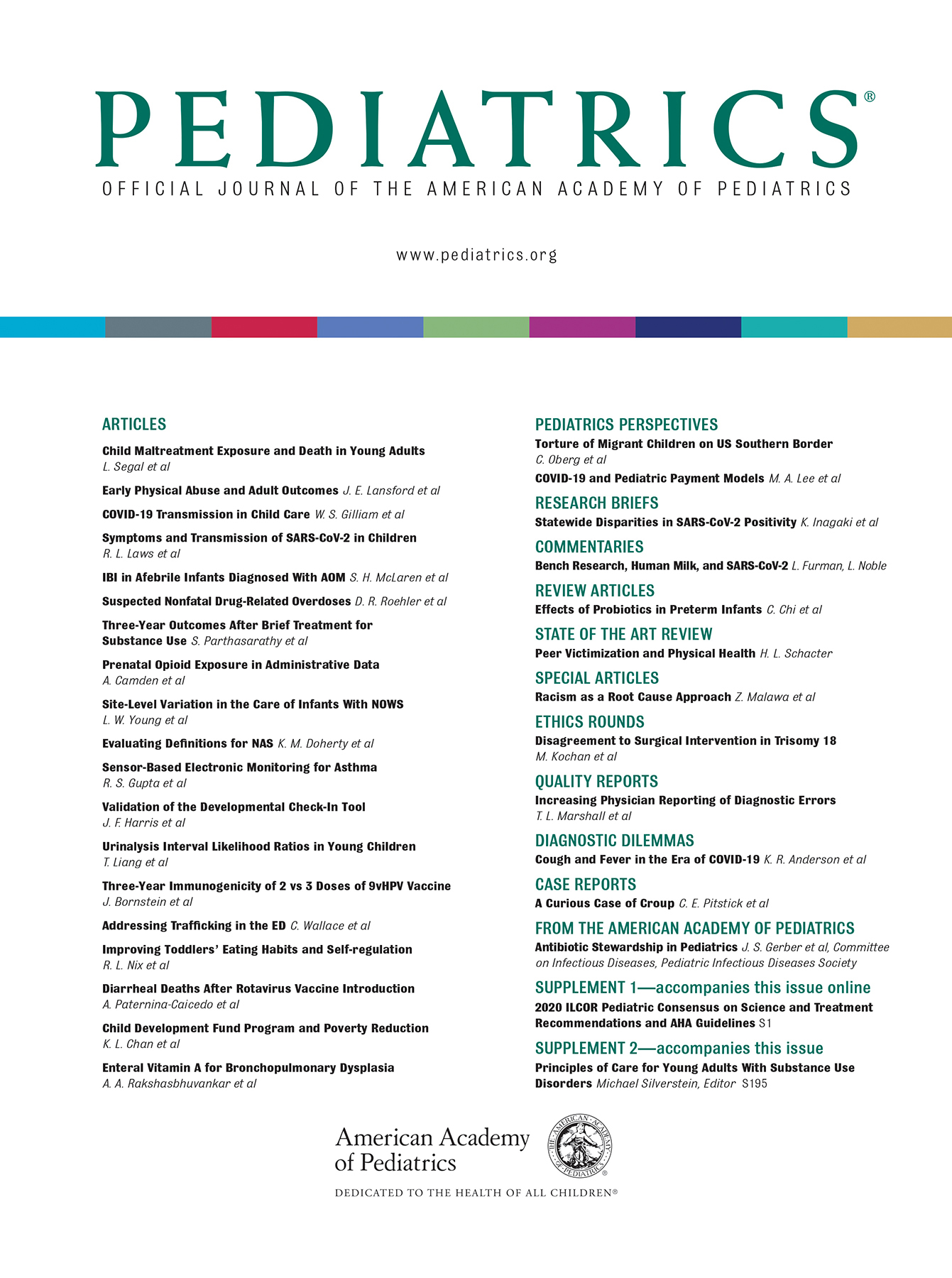 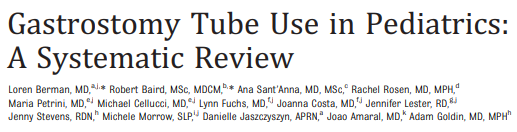 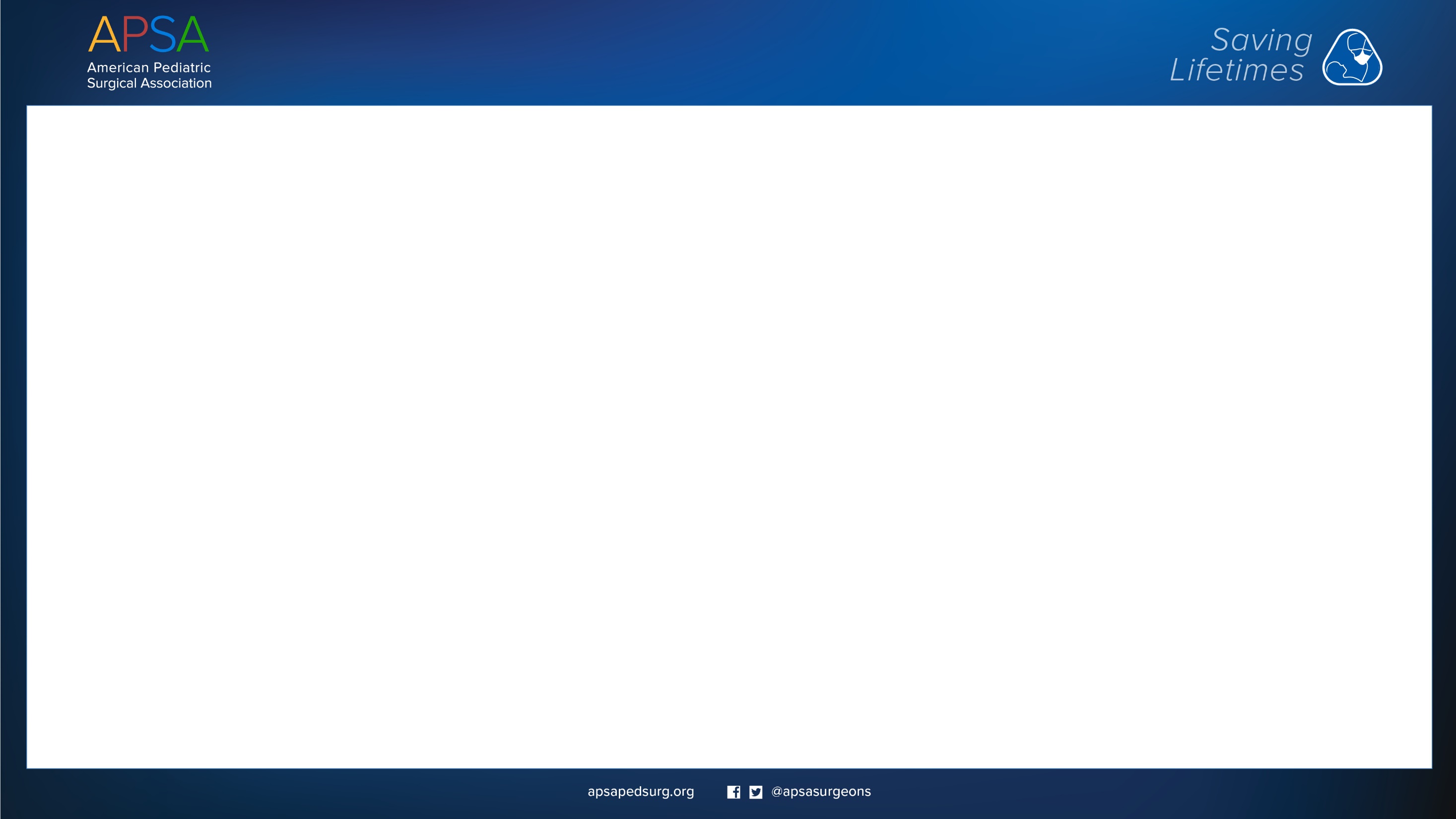 Present Work - Subcommittees
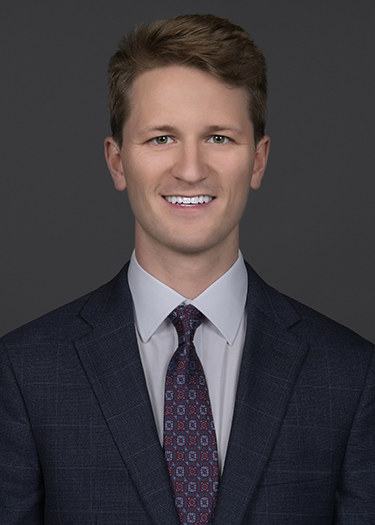 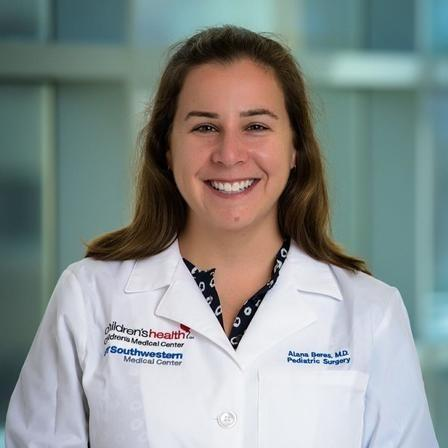 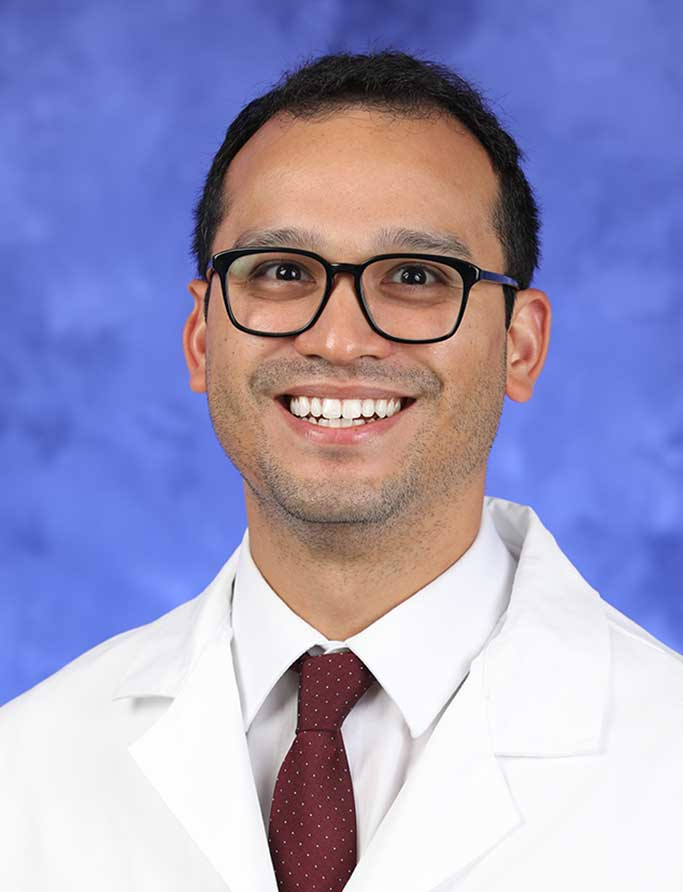 Alana Beres
E-Blasts  Articles of Interest
Matthew Hey
IT/Social Media
Twitter/X: @APSA_Outcomes
Afif Kulaylat
Survey + Algorithms
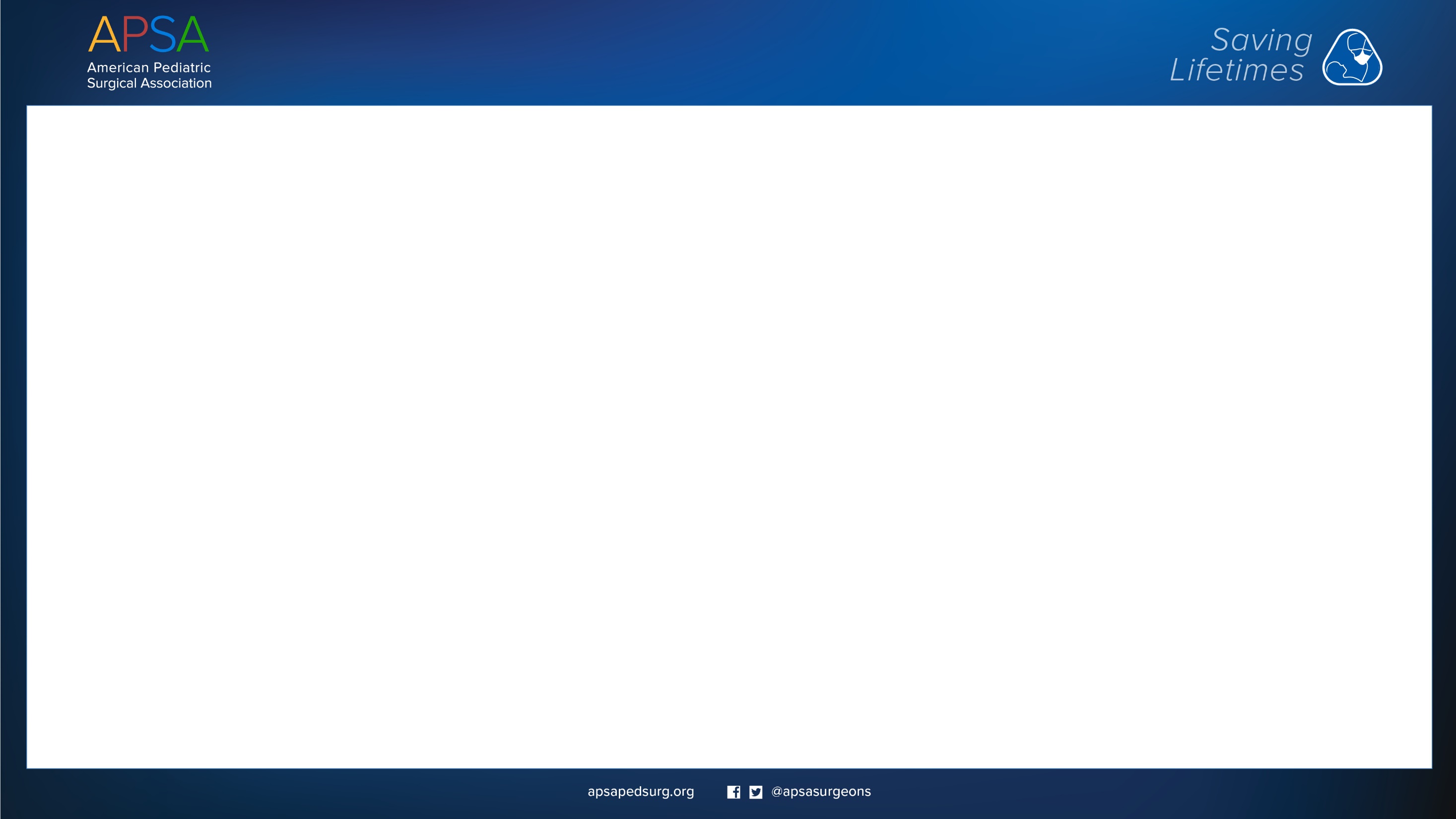 Future Directions/Needs
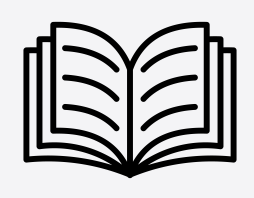 Current Literature Reviews


Guidelines for Radiation Stewardship in Appendicitis
Joint sessions with QI, Breakouts at annual meeting
ARM
Transition to Adult Care
Interval Appendectomy
Adolescent Breast Masses





New Ideas!!! 
Adolescent Inguinal Hernias 
Firearm screening vs EA screening vs Sequestration
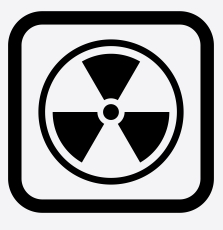 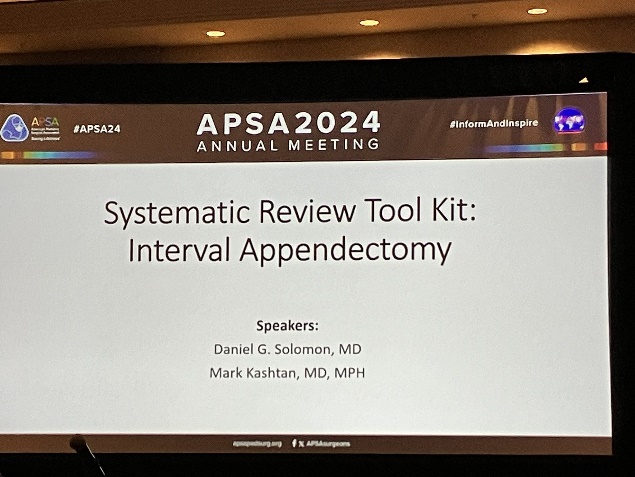